KARANTENE
Mia Močan 7.f
Što su karantne?
karantene (lazareti) mogu biti: 
ustanova u kojoj su smješteni oboljeli od neke zaraze, bolesti i sl.
međunarodni sustav protiv epidemijskih mjera koje se provode na određeno vrijeme i u određenom mjestu


 
                                                                                                           sl. 1. – karantena
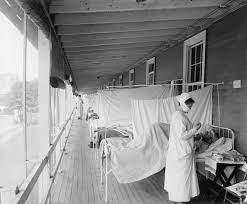 Liječenje u karantenama
teške bolesti kao što su kuga, kolera, ospice, sifilis, malarija i sl. liječile su se i sprječavale raznim načinima (neki su slični kao našoj današnjoj pandemiji)
obavezno nošenje maski, održavanje udaljenosti, izbjegavanje rukovanja, dezinfekcija ruku i odjeće i sl.
no ponekad ljudi nisu vjerovali u medicinsko liječenje te su se liječili prirodnim lijekovima, masažom itd...
Prva karantena
prva karantena u svijetu bila je karantena u Dubrovniku 1377. godine
nitko tko je dolazio iz zaraženih područja nije smio ući u Dubrovnik, a da ne provede 30 dana na otoku Mrkanu ili u Cavtatu
nakon nekog vremena izolacija je produžena na 40 dana te je tek tada dobila naziv ”karantena”

                                                                               sl. 2. -  lazaret u Dubrovniku
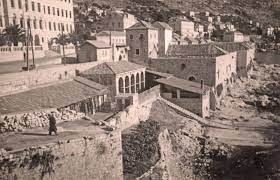 Ostale karantene
ostali gradovi slijedili su Dubrovnik te je u 15. stoljeću mjera karantene postala uobičajena
uz dubrovačku karantenu, nastala su još dva ključna karantenska sustava na našem području
Karantenski sustavi
prvi karantenski sustav uspostavljen je u Dalmaciji pod mletačkom upravom, u Splitu 1581. godine
drugi karantenski sustav bio je sanitarni koridor Vojne Krajine kojeg je organizirala austrijska prava
Najveći karantenski sustav
jedan od najtrajnijih sustava za suzbijanje zaraze (poznat je i kao sanitarni kordon)
ostvaren je na tlu današnje Hrvatske u 18.st
bio je dug 1900 kilometara te je imao čak 10 tisuća stražara
sastojao se od nadzornih točaka, postaja, mjesta u kojima se obavljaju zdravstveni pregledi, izoliraju ljudi i životinje te dezinfekcija i dezinsekcija svih stvari koje mogu prenijeti bolest

                                                                                    sl. 3. - najveći karantenski sustav
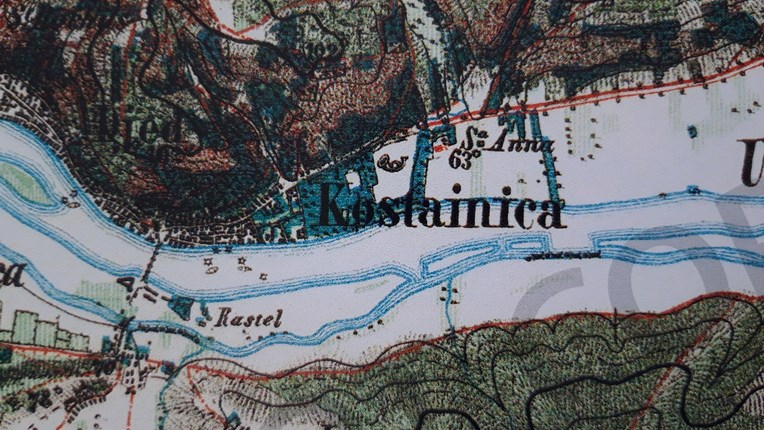 Vrste karantena
karantene su se dijelile na 3 vrste:
hospiciji
lepozoriji 
kontumac
Hospicij
ustanova za palijativnu zdravstvenu skrb gdje se štićenicima pruža najbolja kvaliteta života do prirodne smrti
u srednjem su se vijeku u početcima koristili kao smještaj za hodočasnike
prvo Hospicijsko društvo u Hrvatskoj je osnovano 1994. te se svake godine 8. listopada obilježava Svjetski dan hospicija

                                                                          sl. 4. – hospicij i palijativna skrb
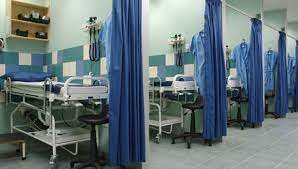 Lepozoriji
medicinska ustanova gdje su smještali zaražene




                                                                   sl. 5. – lepozorij za oboljele od gube
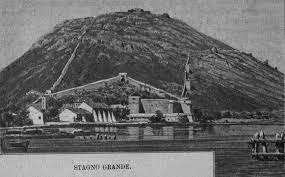 Kontumac
preventivno odvajanje ljudi, životinja i robe na određena mjesta (karantene) koji dolaze iz zaraženih područja




                                                                                            sl. 6. - kontumac
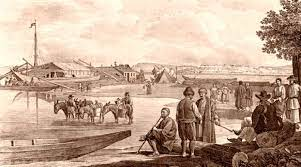 Hvala na pažnji!
Mia Močan 7.f
Izvori
https://hr.wikipedia.org/wiki/Karantena
https://www.matica.hr/ogranci/Donji%20Miholjac/izvjesce/1785/
https://www.index.hr/vijesti/clanak/znate-li-sto-je-sanitarni-kordon-najveci-karantenski-sustav-ikad-bio-je-u-hrvatskoj/2174477.aspx
https://hr.wikipedia.org/wiki/Hospicij
https://proleksis.lzmk.hr/32288/
Google (za slike)